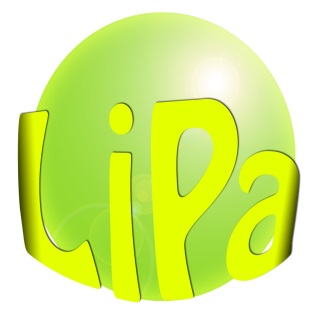 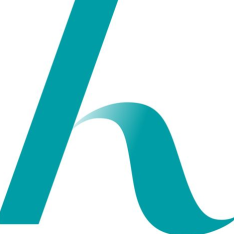 Seurafoorumi 13.9.2017
Liikunnan ajankohtaistapahtuma
Hyvinkään kaupunki Liikuntapalvelut
Illan ohjelma
klo 16.30	Kahvi ja sämpylä 	
		Tervetuloa
Klo 17.00	Liikuntapalveluiden ajankohtaiset 				kuulumiset, Minna Kalmari 
Klo 17.20	Ohjaamo esittäytyy, Ella Jormalainen
Klo 17.30	Avustussäännön uudistamisen työpaja,
		Atte Honkonen
		Keskustelua
		Seurafoorumi päättyy
Tilavaraamon kuulumiset Muistathan!
Pidetään liikuntatilat yhdessä siistinä  
Sammutetaan valot lähtiessä  
Laitetaan ikkunat kiinni  
Huolehditaan siitä, että ovet ovat kiinni ja lukittuina (ei kiviä tms. väliin)  
Iltavahtimestaria ei ole tällä hetkellä 
Fortumin / Carunan sähkölaitoksen vikapäivystys
Hyvinkää-Riihimäen alueella 24h vuorokaudessa - p. 0800 1 95011 (numero on maksuton) - sähköinen vikailmoituslomake

Hyvinkään Lämpövoima (www.hlv.fi)
Kerkkolankatu 35,  p. 019 45 801Ilmoitukset 24 h -  p. 019 485 261

Hyvinkään Vesi 
virka-aikana ma - to 8.00 - 16.00 ja pe 8.00 - 14.00 p. 019 459 11* tai virka-ajan jälkeen p. 020 491 2734
Investoinnit ja kalustohankinnat 2017
Uimalan peruskorjaus ja laajennus, 2. vaihe-> alkanee maalis-huhtikuussa 2018 (8 milj. + 4 milj.) 

Pihkalan tenniskenttien peruskorjaus-> ei toteutunut, sen sijaan tulee Padel-kenttä Urheilupuistoon ja korjataan Nopon koulun pihaa sekä tehdään uusi portti/kulkureitti Urheilupuistoon
Latureitistön parantaminen-> Hyyppärän yhdyslatu valmistuu 2017
AVI:n rahoittamat (50%) hankkeet
Perheliikuntahanke 2017-2019-> monipuolista liikuntaa perheille 
Liikkeelle! -> liikuntaa maahanmuuttajataustaisille
Fiilinkiä! -> liikuntaa kouluikäisille,Treenimix 
Liikkuva koulu -> liikettä koulupäiviin
SÄPINÄSUNNUNTAIT joka kuukauden toinen sunnuntai, seuroja mukaan!
Tulevia tapahtumia ym.
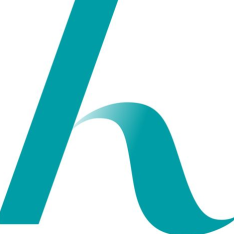 Kävely- ja cooperintestit ti 19.9. klo 16.30 alkaen Urheilupuistossa
Vuosi 2017->
	* Suomi 100 vuotta
	* Hyvinkää 100 vuotta
	* Unelmien liikuntavuosi 

www.seuraverkko.fi
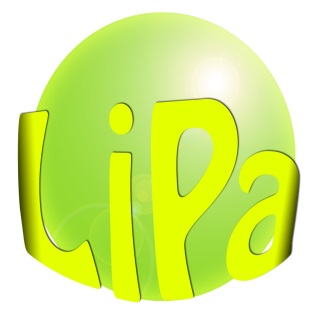 Liikuntapalvelujen avustussäännön valmisteleminen ja uudistaminen
Työryhmä on valmistellut avustussääntöä  syksyn 2017 aikana 
Seuroja kuultiin 28.3. avustussäännön uudistamisesta ja uudelleen 13.9.
kulttuuri- ja hyvinvointilautakunnan käsittelyyn lokakuussa 2017 
Uusi avustussääntö voimaan 1.1.2018 toiminta-avustuksen osalta, mutta kohdeavustus vasta vuoden 2019 alusta.
Missä mennään?
Nykyään: ulkoilumaja-avustus 8199 €, tapahtuma-avustus 7288 €, toiminta-avustus 75 000 €
Ehdotettu: ulkoilumaja-avustus 8199 €, toiminta-avustus 40 000 €, harkinnanvarainen avustus (kohdeavustus) 42 288 € -> eli tapahtuma-avustus loppuisi
Perustelu: harkinnanvaraisella avustuksella tavoitettaisiin paremmin esim. erityisryhmät, kehittämishankkeet, kansainvälinen toiminta, liikuntatilat, tapahtumat, seniorit -> tähän selkeä kriteeristö!
Summista ei ole vielä päätetty!!
Aurinkoista syksyn jatkoa!
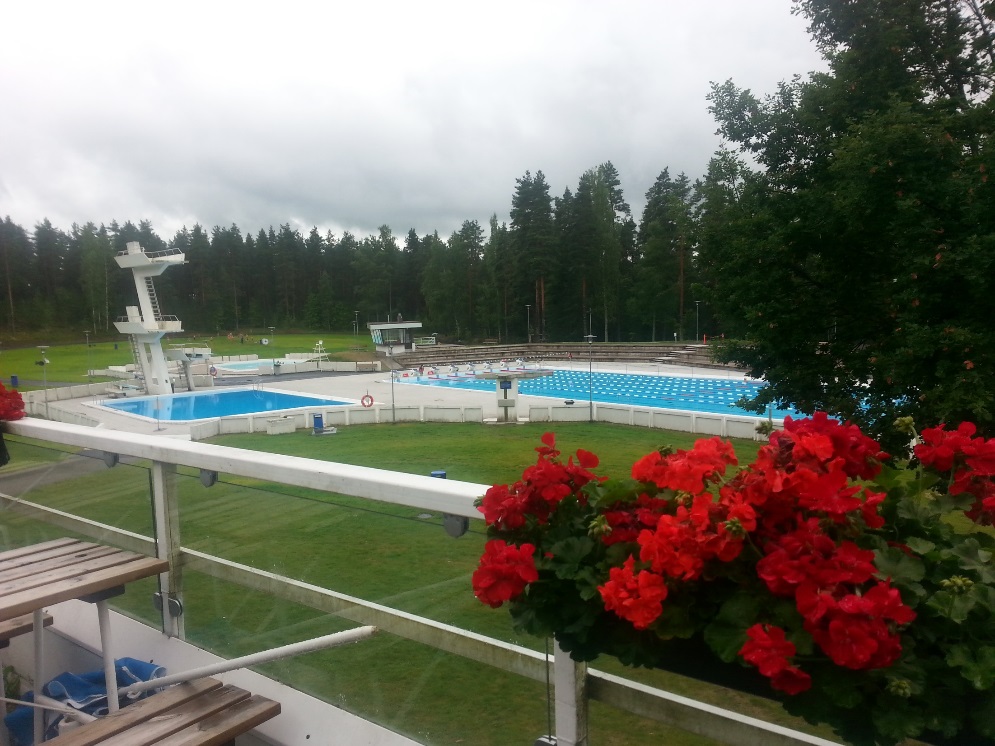